Figure 5. Amino acids 202–299 of FLCN and RRM domains of TDP-43 are necessary for the recruitment. (A) HEK293 cells ...
Hum Mol Genet, Volume 25, Issue 1, 1 January 2016, Pages 83–96, https://doi.org/10.1093/hmg/ddv450
The content of this slide may be subject to copyright: please see the slide notes for details.
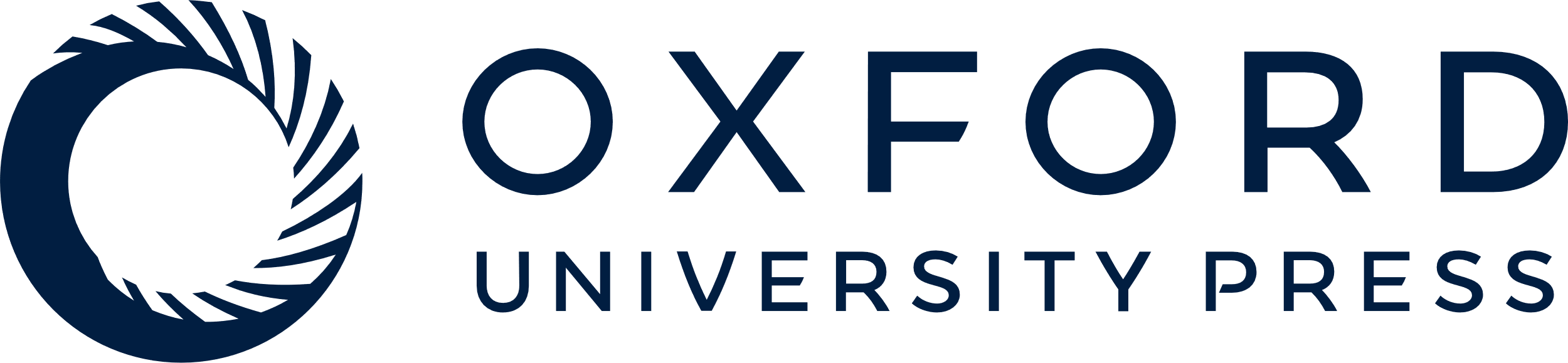 [Speaker Notes: Figure 5. Amino acids 202–299 of FLCN and RRM domains of TDP-43 are necessary for the recruitment. (A) HEK293 cells were co-transfected with GFP, GFP-FLCN or GFP-FLCN (Δ202–299) and HA-TDP-43 for 24 h. Then the transfected cells were subjected to immunofluorescence assay using antibody against HA (red). DAPI (blue) was used for nuclear staining. The stained cells were visualized using confocal microscopy. Regions within the dotted boxes are magnified in the insets. Scale bar, 5 µm. The quantification of TDP-43 localization is shown on the right side. The data from three independent experiments indicated the means ± S.E.M., ns, not significantly different; **P < 0.01, one-way ANOVA. (B) HEK293 cells were co-transfected with HA-TDP-43 (WT), HA-TDP-43 (ΔRRM1), HA-TDP-43 (ΔRRM2) or HA-TDP-43 (ΔRRM1 + ΔRRM2) and GFP-FLCN for 24 h. Then the transfected cells were subjected to immunofluorescence assay using anti-HA (red) antibody. The stained cells were visualized using a microscope IX71. Regions within the dotted boxes are magnified in the insets. Scale bar, 5 µm. The quantification of TDP-43 localization is shown on the right side. The data from three independent experiments indicated the means ± S.E.M., ns, not significantly different; *P < 0.05; **P < 0.01, one-way ANOVA. Similarly as in Figure 1, the significances indicate the comparison within the ‘nuclear’, ‘cytoplasmic’ and ‘diffuse’ groups, and all indicate the comparison with relative control (GFP in (A) and wild-type TDP-43 in (B)).


Unless provided in the caption above, the following copyright applies to the content of this slide: © The Author 2015. Published by Oxford University Press. All rights reserved. For Permissions, please email: journals.permissions@oup.com]